Titolo presentazione
Titolo di esempio slide 1
Inserire paragrafo 1

Inserire paragrafo 2

Inserire paragrafo 3
[Speaker Notes: Preferire un carattere sans serif come Arial, Helvetica o Verdana. Font consigliabile da 30 a 40 pt.
Allineare i testi a sinistra, non giustificarli. 
Utilizzare non più di tre blocchi di informazione di massimo 2/3 righe ciascuno.
Per evidenziare titoli o parole chiave, prediligere l’uso del grassetto a corsivo o colori. 
Prediligere testo nero su sfondo bianco.
Evitare ombre, sfumature e gradazioni di grigio.
Secondo le linee guida sull’accessibilità, prestare attenzione ai contrasti tra i colori di sfondo e il testo.]
Titolo di esempio slide 2
Inserire testo 1
Inserire testo 2
Inserire testo 3
[Speaker Notes: Utilizzare sempre i modelli di elenco forniti dal programma, quindi non realizzare elenchi solamente inserendo trattini, numeri o punti, affinché una sintesi vocale possa leggerli in ordine e proprio come elenchi.]
Titolo di esempio slide 3
[Speaker Notes: Quando viene inserita una tabella, in modo che una sintesi vocale la possa leggere  correttamente, selezionare l’intera tabella. Sarà visualizzato sulla barra in alto il menù «Strumenti tabella», selezionare «Righe di intestazione» dal menù «Progettazione».

Per Mac: selezionando la tabella comparirà nella barra in alto «Struttura Tabella», cliccare su «Struttura Tabella» e sulla barra a sinistra selezionare «Con riga di intestazione».

Alcune sintesi vocali leggono correttamente la tabella nel formato .ppt, altre funzionano correttamente convertendo il file in PDF.
Utilizzare una slide aggiuntiva, successiva alla Tabella, in cui presentare le informazioni principali della tabella in un breve testo (paragrafo o punti elenco).]
Titolo di esempio slide 4
Inserendo testo la casella si espande
[Speaker Notes: Quando viene inserita una formula, manualmente o mediante un’immagine, dev’essere inserito un testo alternativo che consenta ad una sintesi vocale di leggerla, procedendo in questo modo: cliccare con tasto destro sul campo in cui è inserita la formula, dal menù selezionare «Formato immagine». Si apre il menù a destra e si clicca sull’icona «Dimensioni e Proprietà», si clicca su «Testo Alternativo» e si inserisce la descrizione della formula per intero come da esempio.
Per Mac: per inserire testo alternativo cliccare con tasto destro sull’immagine, dal menu selezionare «Testo Alternativo». Si apre una finestra dove è possibile inserire il testo alternativo.]
Titolo di esempio slide 5
Sottotitolo di esempio
Inserire testo
Inserire testo
Inserire testo
[Speaker Notes: Quando viene rappresentata una formula chimica mediante un’immagine, dev’essere inserito un testo alternativo che consenta ad una sintesi vocale di leggerla, procedendo in questo modo: cliccare con tasto destro sul campo in cui è inserita la formula, dal menù selezionare «Formato immagine», si apre il menù a destra e si clicca sull’icona «Dimensioni e Proprietà», si clicca su «Testo Alternativo» e si inserisce la descrizione della formula per intero.
Per Mac: per inserire testo alternativo cliccare con tasto destro sull’immagine, dal menu selezionare «Testo Alternativo», si apre una finestra dove è possibile inserire la descrizione della formula .]
Titolo di esempio slide 6
[Speaker Notes: Quando viene inserito un grafico, va sempre spiegato inserendo la tabella di dati, meglio se in una diapositiva successiva, in modo che una sintesi vocale possa leggere i dati che lo costituiscono.
Può essere impiegata la funzione «Testo alternativo» per inserire una descrizione sintetica del grafico.
Utilizzare una slide aggiuntiva, in cui le informazioni principali del grafico vengano presentate in un breve testo (paragrafo o punti elenco).]
Titolo di esempio slide 7
[Speaker Notes: Quando viene inserito un grafico, va sempre spiegato inserendo la tabella di dati, in modo che una sintesi vocale possa leggere i dati che lo costituiscono
Alcune sintesi vocali leggono correttamente la tabella nel formato .ppt, altre funzionano correttamente convertendo il file in pdf.

Per far sì che una sintesi vocale possa leggere correttamente la tabella: selezionare l’intera tabella, sarà visualizzato sulla barra in alto il menù «Strumenti tabella», da quel menù usare le «Righe di intestazione» dal menù «Progettazione».
Per Mac: selezionando la tabella comparirà nella barra in alto «Struttura Tabella», cliccare su «Struttura Tabella» e sulla barra a sinistra selezionare «Con riga di intestazione».]
Titolo di esempio slide 8
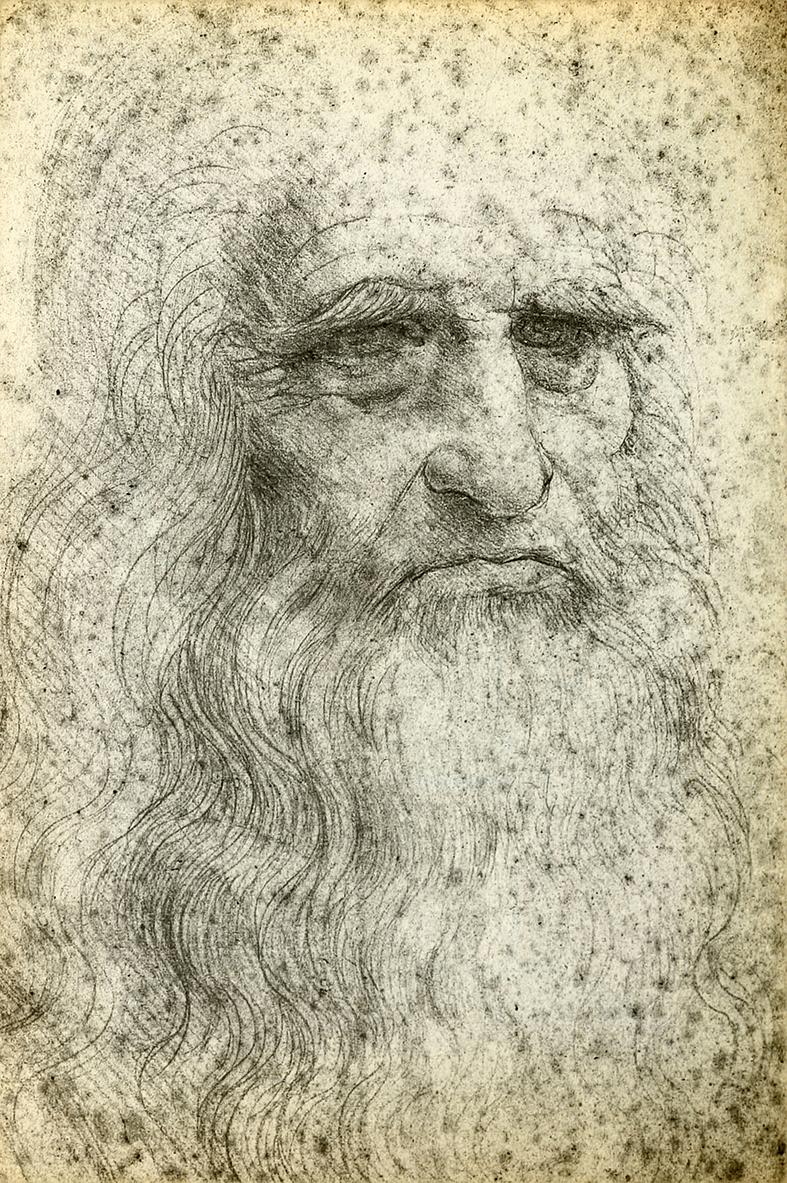 Inserire testo
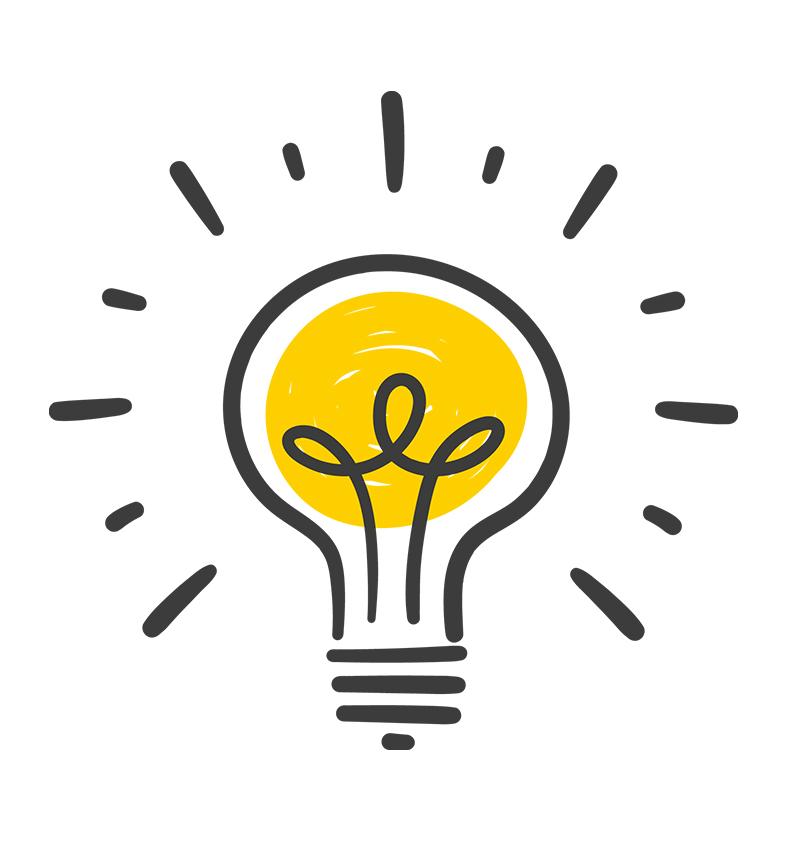 [Speaker Notes: Quando viene inserita un’immagine, può essere inserito un testo alternativo che consenta ad una sintesi vocale di leggerla, procedendo in questo modo: cliccare con tasto destro sul campo in cui è inserita l’immagine, dal menu selezionare «Formato immagine», si apre il menu a destra e si clicca sull’icona «Dimensioni e Proprietà», si seleziona «Testo Alternativo» e si inserisce la descrizione dell’immagine, come da esempio.

Per immagini puramente decorative è possibile utilizzare la funzione «Testo Alternativo» specificando nella casella di testo: «Immagine decorativa». Non inserire mai testo all’interno delle immagini.

Per Mac: per inserire testo alternativo cliccare con tasto destro sull’immagine, nel menu selezionare «Testo Alternativo», si apre una finestra dove è possibile inserire il testo alternativo.]
Titolo di esempio slide 9
https://www.youtube.com/watch?v=5-MT5zeY6CU
[Speaker Notes: Video: in questo caso è stato inserito un brano musicale, solo a titolo di esempio.
Nel caso di un video con un oratore, è necessaria l’attivazione di sottotitoli. Per attivare i sottotitoli su un video di Youtube, all’interno della finestra del video, cliccare sull’apposita icona in basso a destra.]
Bibliografia
Rendere le presentazioni di PowerPoint accessibili per gli utenti con disabilità (Microsoft support) https://support.microsoft.com/it-it/office/rendere-le-presentazioni-di-powerpoint-accessibili-per-gli-utenti-con-disabilit%C3%A0-6f7772b2-2f33-4bd2-8ca7-dae3b2b3ef25

Tips to use with Microsoft PowerPoint https://docs.wiris.com/mathtype/en/mathtype-office-tools/support/mathtype-tips---tricks/tips-to-use-with-microsoft-powerpoint.html

STEM in Microsoft PowerPoint: Public STEM Accessibility https://ccconlineed.instructure.com/courses/6911/pages/stem-in-microsoft-powerpoint

Guida generale per rendere l’apprendimento accessibile
https://drive.google.com/file/d/1oDOWkmMAOYDkxW7c0lCSqlIIVi1VKvX6/view?usp=sharing
Università degli Studi di Padova